Литературное чтение
3 класс 4 урок
Чтение авторского текста (с. 18)
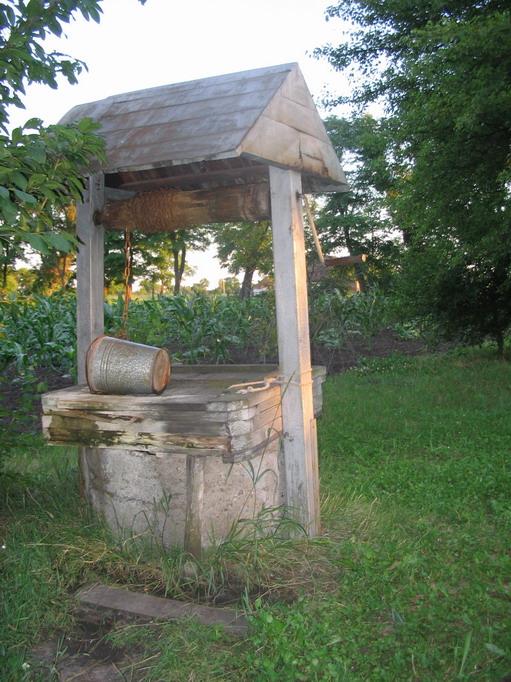 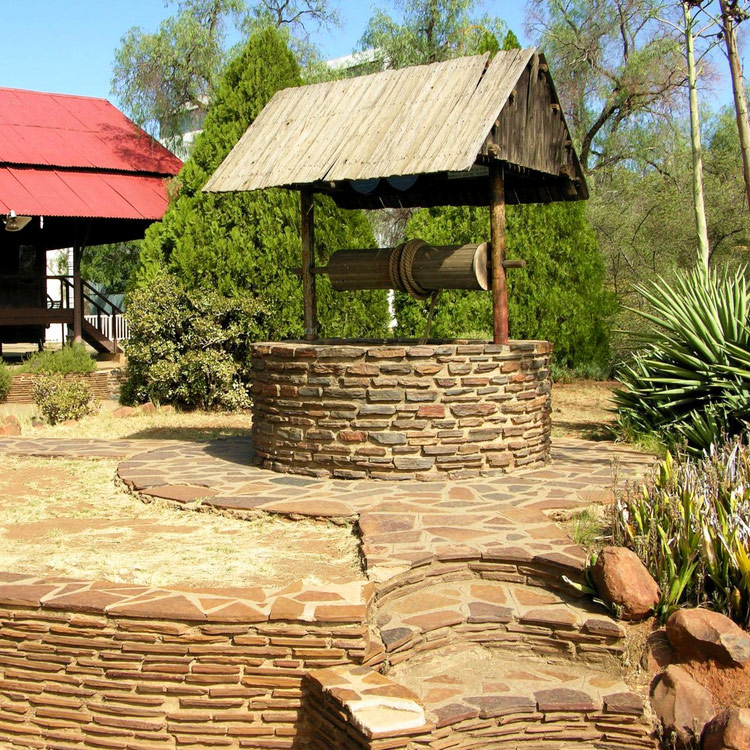 Каким же запомнилось лето Насте? Прочитайте.
Как вы думаете, где провела своё лето Настя? Почему вы так решили?
Кто сможет рассказать о колодце? Какой он? Как им пользуются?
из толкового словаря: «Колодец – глубокая узкая яма, вырытая для водяной жилы, для воды и одетая срубом либо камнем».
Какой показалась Насте вода из колодца? 
Что ещё так поразило Настю летом? 
Рассмотрите иллюстрацию на с. 19. Как вы думаете, что проиллюстрировал художник?
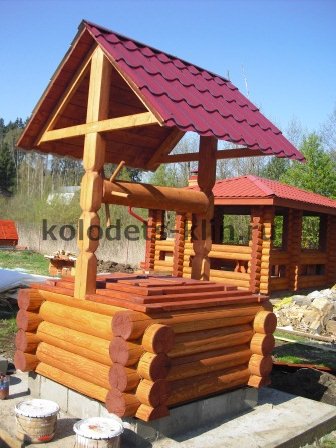 Чтение стихотворения К. Бальмонта «Капля».( поэт-символист, переводчик,  один из виднейших представителей русской поэзии Серебряного века)
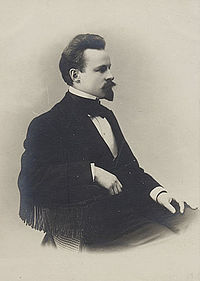 Как нам следует читать недетское стихотворение К. Бальмонта? 
Какие картины вы представили? Расскажите.
Какое настроение в этом стихотворении? 
На что похоже стихотворение? 
Почему же К. Бальмонт назвал своё стихотворение «Капля»? Попробуем ответить.
Чтение стихотворения Б. Заходера «Что красивей всего?».
Русский советский поэт, детский писатель, переводчик, популяризатор мировой детской классики.
Как вы думаете, можно ли однозначно ответить на вопрос: «Что красивей всего?» Обоснуйте свой ответ.

Ну вот, и поэт Борис Заходер на этот трудный вопрос не ответил, и мы не смогли… Или всё-таки попробуем ответить?

 Что красивее всего – это каждый понимает по-своему.
Именно об этом пословицы:
«Сколько людей – столько и мнений».

«У каждого своя правда».

«На вкус и цвет товарищей нет».